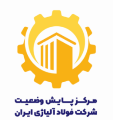 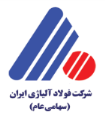 دومین  سمینارملی آموزشی تخصصی پایش وضعیت و عیب‌یابی تجهیزات 

شرکت فولاد آلیاژی ایران   - مهرماه 1402- هتل صفائیه یزد
موضوع :
ارائه دهنده:
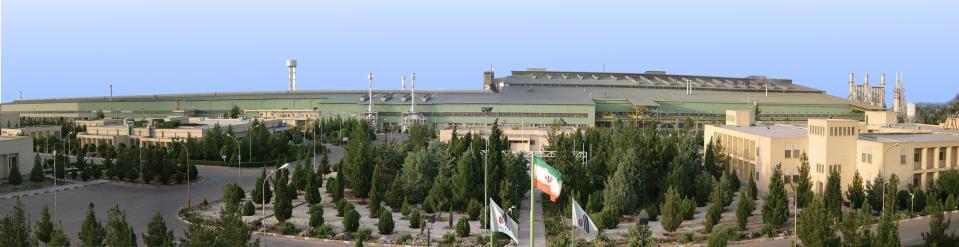 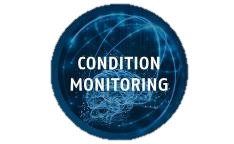 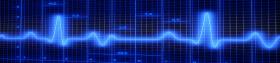 مرکز پایش وضعیت شرکت فولادآلیاژی ایران
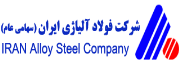 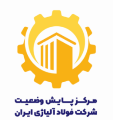 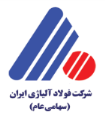 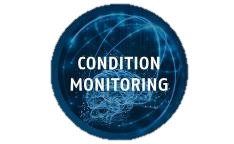 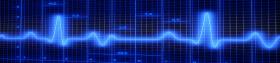 مرکز پایش وضعیت شرکت فولادآلیاژی ایران